Product Stewardship Legislation and Initiatives Declan O’Connor-Cox, Waste Policy Branch, Environment Quality Division
Overview
Product Stewardship Act 2011
Voluntary product stewardship 
Product list
Product Stewardship Advisory Group 
Considering new product stewardship schemes
End-of-life tyres
Used oil
[Speaker Notes: I will provide a brief background to the development of the Product Stewardship Act 2011.
This will be followed by an update on the Australian Government’s progress in implementing the Act to date including voluntary product stewardship and other areas that may be of interest to the Australian Mobile Telecommunications Association such as:
the product list 
the product stewardship advisory group and
what happens after a product is listed – how we consider potential new product stewardship schemes

3.   Finally I will mention some schemes that my team is involved with that may be of interest]
[Speaker Notes: As you may be aware the National Waste Policy was agreed by Environment Protection and Heritage Council in November 2009.
It sets the strategic agenda for waste policy in Australia. 
There are 6 key directions under the NWP, one of which is “taking responsibility” for products and their impacts. 
The Australian Government gave a commitment under this key direction to introduce product stewardship legislation.
 Consultation on the legislation was held over November-December 2010.
The Product Stewardship Act 2011  commenced on 8 August 2011.]
Legislative framework
[Speaker Notes: The Product Stewardship Act 2011 provides the legislative framework for mandatory, co-regulatory and voluntary product stewardship. 
It is a flexible and practical approach recognising that each product, material and industry is unique.
It is adaptable in allowing products and materials to be covered as the need arises, for example to keep step with Australia’s international obligations on managing certain types of waste.
It  details compliance under the law, how it will be enforced, what constitutes an offence and what penalties may apply if the law is breached.
A list will be published each year of products being considered for coverage under the Act.
The differences between the three types of product stewardship can be defined in the following ways.
Mandatory:  
Government regulates to place legal obligations on parties to take certain actions in relation to a product. 
Could include labelling of products, restriction of hazardous content or requiring a deposit and refund to be applied to a product.
Co-regulatory: 
Government regulates to set outcomes and key obligations while industry has flexibility on how to deliver and fund activities to meet the requirements. 
The National Television and Computer Recycling Scheme is the first co-regulatory arrangement to occur under the legislation. 
Voluntary: 
Voluntary provisions are contained in Part 2 of the Act and are to be supported by a ministerial determination and fee regulations.
Most product stewardship activity under the Act is likely to be voluntary.
Encourages product stewardship without the need for regulation.
Accreditation is conditional upon product stewardship organisations meeting specific requirements that ensure they carry out their activities in a transparent and accountable manner.]
Voluntary product stewardship
Involves parties voluntarily seeking accreditation for their product stewardship arrangement from the Australian Government
Purpose of accrediting voluntary product stewardship arrangements is to:
Provide an avenue for recognising and encouraging product stewardship without the need to regulate
Provide assurance to the community that voluntary product stewardship arrangements are achieving real and effective outcomes
Participation across an entire industry is not required
[Speaker Notes: In the context of the Act, the accreditation of voluntary product stewardship occurs when self-selected organisations seek, and are granted, accreditation from the Australian Government for voluntary product stewardship activities. 
Examples of voluntary product stewardship may include reducing hazardous substances in products through improved product design and manufacture, or improving recycling rates for products at the end of their life.
The aim in accrediting voluntary arrangements is to:
Provide an avenue for recognising and encouraging product stewardship without the need to regulate
Provide assurance to the community that voluntary product stewardship arrangements are achieving real and effective outcomes (ie. they are credible).
Not all in an industry need to participate, but broad industry participation is desirable.]
Determining the requirements for accreditation
Extensive consultation on the design of the model
Feedback on the model has informed the development of the legislative instruments which are expected to be in place by the end of 2012
Accreditation program is likely to commence in early 2013
[Speaker Notes: Extensive consultation was undertaken on the design of the voluntary accreditation model in preparation for the development of the legislative instruments. 
February to March 2012 Public consultation process on the model for accrediting voluntary arrangements and the cost recovery arrangements. The Consultation Paper on the Proposed Model for Accreditation of Voluntary Product Stewardship Arrangements was released for a four week period to obtain feedback on the model for accrediting voluntary arrangements. A total of 20 submissions were received and 42 people attended public forums held in Sydney, Canberra and Melbourne.
June 2012 targeted consultation process on the revised cost recovery arrangements. The Revised Cost Recovery Arrangements for Accreditation of Voluntary Product Stewardship Arrangements was released to interested stakeholders following an analysis of the feedback on the February 2012 Consultation Paper.  Two submissions were received.
Workshops and bilateral discussions with government and industry stakeholders to inform the design of the accreditation model has also occurred.
Note: AMTA were participants at the industry workshops, and submitted a response to the public consultation paper. 
To implement the voluntary provisions under the Act, the following legislative instruments are to be developed:
Ministerial Determination to provide details on the requirements for accreditation of voluntary arrangements. 
Regulations for application fees.
Legislative instruments are to be finalised by the end of 2012. 
The first call for applications for accreditation of arrangements is likely in early 2013.]
Accreditation Process
Call for applications
Likely to occur once per year through a formal application round
Applicant to address eligibility and accreditation requirements and provide supporting documentation
Administrator to submit application with accompanying fee
Guidelines will be available to assist applicants
Application
To be undertaken by the department, including a technical assessment by a consultant
Assessment
Administrator notified of decision on accreditation
 Accreditation granted for a 5 year period
Granted use of the Australian Government’s product stewardship logo
 Minister to publish accredited arrangements on departmental website
Accreditation
Reporting
Annual reporting on performance of the arrangement
Renewal
Reapplication required
[Speaker Notes: The requirements to be met to obtain accreditation have been made flexible to account for the range of applications that may come forward for accreditation. 
The applicant will need to demonstrate that the arrangement meets a number of proposed eligibility and accreditation requirements. These include such things as
Meeting the objects of the Act
Meeting product stewardship criteria
Administrator of the arrangement must be a body corporate
Jurisdictional coverage – arrangement must cover more than one jurisdiction
Arrangement must at a minimum be ready to commence implementation of its product stewardship activity. 
 Outcomes of the arrangement must be equivalent or better than outcomes of comparable arrangements in Australia and/or overseas. 
Detail on the governance, OH&S etc are also required.
Financial viability assessment will need to be provided with the application.  
3. Guidelines are to be developed to assist applicants in understanding the requirements for applying for accreditation. 
4. The assessment of applications will be undertaken by the department. This will include a consultant’s assessment of the technical aspects of the arrangement. 
5. Administrators will be notified of the outcome in writing.  
6. Arrangements granted accreditation will:
receive accreditation for a period of 5 years from the date that the Minister decides to accredit an arrangement or an alternative date determined by the Minister, and 
allowed use of the Australian Government’s product stewardship logo. 
7. Arrangements that are not granted accreditation may reapply at the next application round.
8. Monitoring performance
Administrators will be required to report annually on the outcomes of the arrangement. 

9.  Where an arrangement is found to be in breach of the conditions of accreditation the Minister may cancel the accreditation. 
10. Renewal. The Administrator can reapply for accreditation of the arrangement at the end of the period of accreditation. This will involve submitting a new application to account for changes or improvements in product stewardship in the relevant field.]
Ministerial Determination
Sets out the requirements to obtain accreditation and maintain accreditation
The Instrument specifies:
Matters that must be satisfied to gain accreditation
Conditions imposed on accreditation and the responsibilities of the administrator
Cancelling accreditation
Reporting and requirements for providing information 
Product stewardship logo
[Speaker Notes: As noted earlier the requirements and conditions for accreditation will be set out in a ministerial determination. 
The Instrument allows the Minister to impose conditions on accreditation, refuse accreditation and cancel accreditation.
Specifically the instrument indentifies:
matters that the minister must be satisfied of to grant accreditation. These include such things as: 
the arrangement is voluntary
the administrator is a body corporate
objects of the Act are satisfied
the product stewardship criteria are satisfied
the outcomes of the arrangement are, or will, have effect in more than one state or territory  
At a minimum the arrangement is ready to start operating
Governance and organisational matters, financial arrangements, adequate OH&S standards, appropriate use of the product stewardship logo, monitoring and evaluating the arrangement, and managing risk.
the grounds on which the Minister may refuse accreditation: provision of false and misleading information, outcomes of the arrangement are not adequate, administrator is not a fit and proper person etc. 
the grounds on which the Minister must refuse accreditation: objects of the Act or the product stewardship criteria are not satisfied, not in the public interest etc
Conditions imposed on accreditation – may include operation of the arrangement, use of the logo, obligations of the administrator, outcomes of the arrangement. 
The Minister may vary the conditions of accreditation eg. on request by the administrator (and subject to agreement). 
Responsibilities of the administrator – includes ensuring all reasonable steps are being undertaken to achieve the outcomes of the arrangement, appropriate use of the logo, compliance with reporting requirements, etc. 
Cancelling accreditation – this may occur where cancellation is requested by the administrator, or where the Minister is not satisfied that the conditions of accreditation are being complied with etc. 
Reporting and giving information – provision of an audited annual report on performance of the arrangement. It must also include a financial statement setting out the revenue and expenditure of the arrangement. Detail of what is to be included in the audit report will be outlined in the instrument. 
Administrators will be required to report to the Minister any material change in circumstance to the arrangement. This may include a change to the administrator, or where there are difficulties in meeting the outcomes of the arrangement etc. 
The Minister may at any time request additional information to either assist in making a decision on accreditation or through the period of accreditation if required. 
The administrator will be required to publish a summary of the arrangement on the internet that describes the arrangement for transparency purposes. 
Product stewardship logo. The design of the logo will be presented in the instrument. The detail on the conditions of use of the logo will be set out in a licensing agreement and guidelines.  
Applicants will be notified of accreditation in writing and will be provided with a document outlining the conditions of accreditation for their arrangement.]
Application fee regulations
Relates to the assessment of an application
Determined in accordance with the Australian Government’s Cost Recovery Guidelines
To be submitted with the application
Fee payable will depend on the number of parts of the product’s lifecycle that the arrangement covers
Fee structure is proposed to be reviewed after the first year
[Speaker Notes: The application fee for accreditation will be set out in fee regulations.
Fee structure and charges have been determined in accordance with the Australian Government Cost Recovery Guidelines. 

Payment of the fees will need to accompany the application. 
The fee payable will depend on the number of parts of the lifecycle that the arrangement’s product stewardship activities cover (i.e. manufacture; supply and/or use; end of life).	
Fees are based on an estimate of the staff time and resources needed to assess applications. It also incorporates the cost of engaging consultants with the relevant expertise to undertake a technical assessment of the proposed arrangement. 
No charges are to be incurred by the applicant to cover the costs of the department’s monitoring and compliance activities.
A fee will be payable if a renewal of the accreditation is sought after five years. The same fee structure applies in this case 
The department will review the cost recovery model in 12 months to ensure it is accurate and appropriate.
Organisations will make their own assessment of whether the benefits of accreditation and use of the logo outweigh any costs incurred in obtaining accreditation.]
Product stewardship logo
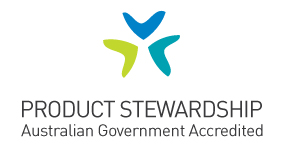 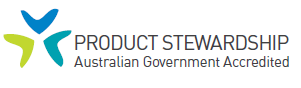 [Speaker Notes: The purpose of the logo is to communicates to the community the Australian Government’s accreditation of an arrangement.
It may provide an incentive for interested parties to seek accreditation.

Protecting and maintaining the value of the logo is essential to maintain the credibility of the logo and the accreditation program. 

Key considerations underpinning appropriate use of the logo are: 
to protect the credibility of the logo by minimising any risks associated with the exposure and misuse of the logo; and 
ensuring administration efficiencies in the management of the logo.

It is important to strike a balance between providing adequate flexibility to arrangements on how it is used, and protecting the logo against inappropriate or undesirable use. 

Specific measures to protect the logo from misuse will be through a combination of conditions on accreditation (identified in the ministerial determination), remedies under the Australian Consumer Law, and Commonwealth copyright in the logo.]
Use of the product stewardship logo
Administrators and members of accredited arrangements will be permitted to use the logo 
Guidelines will specify general conditions of use 
Controls on use relate to the level of exposure and risk associated with different communication channels 
More detailed conditions may be incorporated into the conditions on accreditation for individual arrangements
[Speaker Notes: Administrators and members of arrangements will be allowed use of the logo in accordance with the conditions of accreditation. 
Guidelines on the conditions of use of the logo will be developed and provided to administrators once accreditation is granted. 
Controls on the use relate to the level of risk associated with different communications channels in terms of inappropriate or potential misuse of the logo.
Specific conditions for use will be set out in the conditions on accreditation for each arrangement. 

5.   Use of the logo will generally not be permitted on products, product packaging, or transport. This is to avoid potential for confusion about the basis on which accreditation has been granted and other adverse consequences.  
6.   Administrators will need to advise of any proposed changes to the use of the logo and who is using the logo. The identification of who is using the logo will assist in avoiding free-riders.]
Product list
Under the Act the Minister is required to annually publish a list of products proposed to be considered, during the next financial year, for some form of accreditation or regulation
The first list is required to be published by June 2013 for the 2013-14 financial year
In preparing the list, the Minister may consider:
The objects of the Act and product stewardship criteria
Resourcing implications
[Speaker Notes: Under section 108A of the Act the Minister is required to publish, before the end of each financial year, a list of product classes that the Minister is proposing to consider, during the next financial year, whether some form of regulation or accreditation under the Act is appropriate. 

The listing must include the reason, or reasons, why the Minister is proposing to consider those product classes.

The intent of the list is to provide notice at least 12 months in advance of any action that may result in developing an arrangement for a new class of products

The first list is required to be published by the end of 2012-13. It will be published on the department’s website and tabled in both houses of Parliament.

In preparing the list of product classes, the Minister may consider:
Whether the product stewardship criteria (section 5 of the Act) are satisfied for those classes of products; and
Whether one or more of the following apply:
Reusing, recycling, recovering, treating or disposing of the products involves a significant cost to governments
The consumer is willing to pay for action
Taking action will offer business opportunities that would contribute to the economy]
Product Stewardship Advisory Group
The Act requires the establishment of a Product Stewardship Advisory Group 
The Advisory Group provides advice to the Minister on possible products for inclusion on the product list
The Minister appoints members to the Advisory Group after consultation with key stakeholder groups
[Speaker Notes: Section 108B of the Act establishes the Product Stewardship Advisory Group.

The Advisory Group will consist of up to nine members and a Chair. It will gather information using its own sources in order to provide advice to the Minister. 

The primary role of the Advisory Group is to provide advice to the Minister on products that may be suitable for inclusion on the product list. 

As required by Schedule 1 of the Act, the following stakeholder groups have been consulted on the appointment of members to the Advisory Group:
groups with technical and scientific expertise
industry and business groups
environmental groups
consumer groups
groups representing local government interests and 
state and territory governments.]
Product List and Advisory Group – key dates
Expressions of Interest for participation on the Advisory Group during July 2012
Letters of appointment were sent to selected candidates in October 2012
First Advisory Group meeting is proposed to be held in December 2012
Advisory Group advice to be delivered to the Minister by early 2013
Draft product list produced around April-May 2013
2013-14 product list released by 30 June 2013
[Speaker Notes: Expressions of interest were sought from prospective members of the Advisory Group in July 2012, including through consultation with the stakeholder groups specified by the Act.

The membership of the group was decided and selected members were contacted in October 2012. The formal announcement of the establishment of the group is expected in November 2012.

The Advisory Group is likely to hold one official face-to-face meeting each financial year in which it will formulate its advice to the Minister.  An initial meeting is currently scheduled for December 2012.

The Advisory Group will produce a letter of advice for the Minister each financial year.
The advice will take into account the objects of the Act and the product stewardship criteria. 
The first letter is required in early 2013, as an input into the 2013-14 product list.

A draft list will be developed for consultation with key stakeholders before the list is finalised. 
In developing the draft list, the Minister will consider the advice of the Advisory Group alongside other sources of information, including Australian Government policies and programs, international obligations, and jurisdictional priorities identified by the Standing Council on Environment and Water.
Key stakeholders to be consulted are likely to include state and territory governments through the Standing Council, and the relevant industries for those products potentially included on the list

Following the consultation period, the list will be finalised, then published and tabled in Parliament by 30 June 2013.]
Considering new product stewardship schemes
Product List
Detailed investigation
Decision on preferred approach
Regulatory Impact Assessment
Voluntary scheme
Regulatory scheme
No scheme
[Speaker Notes: Following inclusion of a product class on the list, a detailed investigation would be undertaken to determine the most appropriate course of action. This would include:
An assessment of the issue to be resolved or the benefits to be gained
Consultation with the relevant industry
Consideration of a number of options, including voluntary, co-regulatory, mandatory schemes, or no action

If the product class is a priority for state and territory governments, this investigation may be undertaken through the Standing Council on Environment and Water.

This investigation may be completed within the list year, or may take longer, depending on the particular product class. There is no time limit on this work.

Once the preferred approach has been determined, different processes apply depending on the approach chosen:
	- e.g. if a regulatory approach is preferred, a RIS would be needed.
	- again there is no time limit on these processes, and it will vary from product to product

There is no fixed end point to this process. For example, the end result could be to:
create a new mandatory or co-regulatory scheme
add new product classes to an existing scheme
work with industry to develop a voluntary scheme
or take no action.]
Product Stewardship for end-of-life tyres
Industry-government working group has developed a voluntary industry-led tyre product stewardship scheme
Aims to increase tyre recycling and develop Australia’s tyre recycling industry and markets for tyre-derived products
Guidelines for the scheme have recently been completed following a consultation process
Next step for the tyre industry - establishment of a company called Tyre Stewardship Australia to implement and administer the scheme
Scheme is expected to commence in early 2013
[Speaker Notes: The working group contains ATIC, AMIF, VACC, FCAI, ATRA, Qld and Australian Governments.
Example of a potential voluntary product stewardship arrangement.
The voluntary scheme will allow all stakeholders in the tyre supply chain to join, including tyre manufacturers and importers, retailers, fleet operators, local governments, collectors, recyclers and miners.
Participants in the scheme will commit to playing part in ensuring that end-of-life tyres go to an environmentally sound use – this includes elimination of disposal of end-of-life tyres to landfill (except where no viable alternative is available and subject to state and territory legislation)]
Product Stewardship for end-of-life tyres
Approximately 800 000 end-of-life vehicles per annum which equates to around four million end-of-life tyres entering the waste stream 
Scheme aims to increase tyre recycling and develop Australia’s tyre recycling industry and markets for tyre derived products
Scheme is committed to achieving the highest value end use possible for tyres 
Potential for Tyre Stewardship Australia to work with automotive recyclers to determine a pathway for participating in the scheme
[Speaker Notes: 1. Highest value end use in accordance with the waste management hierarchy where disposal is considered to be the least preferred option]
Product Stewardship for Oil (PSO) scheme
The objects of Product Stewardship (Oil) Act 2000 are to:
develop a product stewardship arrangement for used oil
ensure the environmentally sustainable management, re-refining and reuse of used oil 
support economic recycling options for used oil.
Provides incentives to encourage the recycling of motor oil and other petroleum based oils.
Importers pay a levy of 5.449 cents and oil recyclers receive benefits of between 3 cents and 50 cents per litre of recycled oil.
Product Stewardship for Oil (PSO) scheme
Used motor oil is hazardous
Used motor oil can be recycled
Recovering used oil from end-of-life vehicles best practice
November 2003 Waste Oil Management Best Practice Guide
Happy to discuss with industry ways to increase recycling
[Speaker Notes: Used motor oil is hazardous
Motor oil picks up a variety of hazardous contaminants when used in engines and transmissions. These contaminants include lead, cadmium, chromium, arsenic, dioxins, benzene and polycyclic aromatics. If used motor oil and the contaminants it contains are disposed of inappropriately and released into the environment, they can harm humans, plants, animals, fish and shellfish. In water, oil is a visible pollutant, floating as a scum on the surface. This oil scum can stop sunlight and oxygen from getting into the water, affecting fish and water plants. It can kill fish, frogs and other animals that breathe from the water's surface. Low temperature burning of used oil can create airborne pollutants that can get into people's lungs and have adverse health effects. 
Used motor oil can be recycled– there is a market (for most areas) . Oil doesn't wear out; it just gets dirty. It can be cleaned, re-refined and used again and again. 
It can be recycled If you only produce a small amount of used oil from vehicles or farm machinery, you can take it to a used oil collection facility run by your local council. The facility will usually be located at a landfill, waste transfer station or works depot. 
Recovering used oil from end-of-life vehicles best practice
There has been some work with industry in the past, for instance in November 2003 the Waste Oil Management Best Practice Guide for Auto Recyclers brochure was produced jointly by the Auto Parts Recyclers Association of Australia and the Australian Government.]
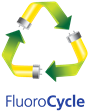 FluoroCycle
Aims to reduce the amount of mercury entering the environment by increasing the recycling of waste mercury-containing lamps
Jointly delivered by Lighting Council Australia and the Australian Government (on behalf of all environment ministers)
Operating successfully as a voluntary scheme since July 2010
Australian Government funded up to $600,000 for first three years of the scheme and to build the capacity of industry to manage the scheme
Lighting Council Australia is committed to fully funding and managing the scheme from July 2013
[Speaker Notes: Key initiative under the National Waste Policy.
Example of a voluntary product stewardship arrangement.
The great majority of lamps that contain mercury end up in landfill each year, posing a potential risk to the environment and human health.
FluoroCycle targets the commercial and public lighting sectors as these sectors create the large majority of all lighting waste. 
To date 150 organisations nationally have signed up to FluoroCycle. Six of Australia’s major utilities, responsible for almost 60 per cent of Australia’s street lights, are now Signatories to FluoroCycle.
The Australian Government’s support of FluoroCycle is part of its commitment to reduce impacts of waste disposal on the environment and improve the efficiency of resource use.
Lighting Council Australia has indicated it will apply for voluntary product stewardship accreditation under the Product Stewardship Act once it takes over governance and funding of the scheme from July 2013.]
Further information
Department’s website www.environment.gov.au/wastepolicy 

Email the Waste Policy Branch wastepolicy@environment.gov.au